CONTENU DE LA FORMATION
COMPÉTENCES
ACCÈS
SEMESTRE 1 : PORTAIL MATHS-PHYSIQUE-CHIMIE-INFORMATIQUE-SPI
   Enseignements fondamentaux : Maths (Analyse réelle) ; Informatique (Programmation impérative) ;
      Physique (Introduction à la physique)
        Enseignements d’ouverture au choix : Chimie ou Sciences Pour l’Ingénieur ou Economie
            Enseignements transversaux : Anglais ; Projet Personnel Professionnel (PPP)
                 SEMESTRE 2 : 
                     Enseignements de mathématiques : Algèbre linéaire et géométrie ; Analyse réelle ; 
                         Langage mathématique
                            Enseignement transversaux :  Anglais ; C2I ; Unité d’Enseignement Libre (UEL)
                             Découverte d’autres champs disciplinaires (au choix) : Algorithmique et
                                programmation ou Principe d’Economie
                             SEMESTRE 3 : 
                         Enseignements de mathématiques : Analyse ; Probabilités ; Travail d’Initiative Personnelle 
                      Enseignements de professionnalisation et d’ouverture : Anglais ; PPP ; UEL
                   Enseignements aux choix : Compléments mathématiques (Algèbre et arithmétique ;     Modélisation
                et applications) ou Economie (Microéconomie ; Macroéconomie) 
              SEMESTRE 4 : 
           Mathématiques fondamentales : Equations différentielles et série de fonctions ; Algèbre linéaire
        Mathématiques appliquées : Statistiques ; Analyse numérique 
      Enseignements transversaux : Anglais ; UEL
  Complément scientifique (au choix) : Programmation orientée objet ou Economie de la croissance
Compétences disciplinaires
- Manipuler les principaux concepts, 
  résultats et méthodes de raisonnement 
      des mathématiques pures et appliquées    
       - Poser un problème et le traduire en 
           raisonnements mathématiques
             - Identifier les concepts et méthodes
                 mathématiques adaptés à un problème
                   scientifique  
                    -  Construire et rédiger une démonstration                        
                        mathématique 
                             Compétences transversales  
                -   Utiliser les outils web et les principales                     techniques de base en informatique 
                        - Organiser son travail  
                     - Gérer un projet, travailler en équipe
                   - Rechercher, analyser et synthétiser des
                 informations 
            - Communiquer ses résultats 
          - Maîtriser l’anglais scientifique 
       Compétences préprofessionnelles
    - Connaître les métiers des
mathématiques et l’entreprise
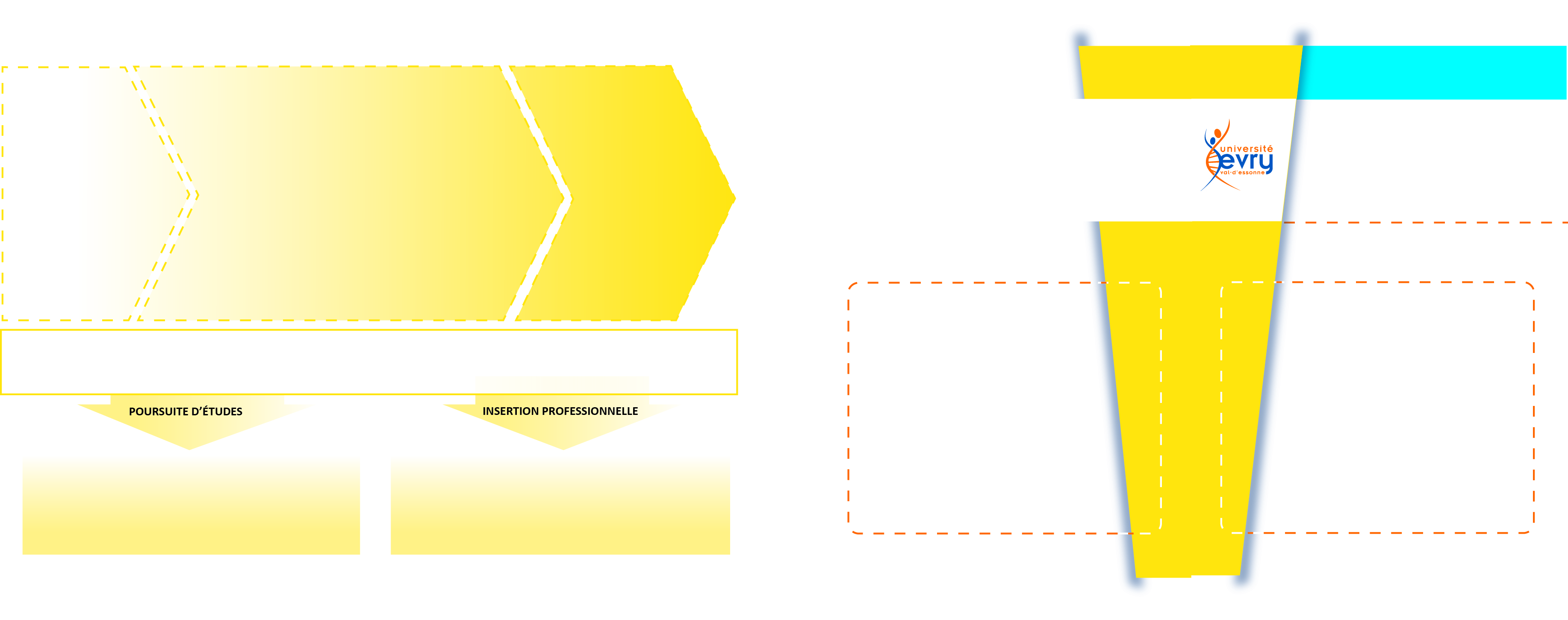 La filière s’adresse à des bacheliers issus de série Scientifiques (S) de préférence ou de série Sciences Économiques (ES) avec un bon niveau en mathématiques
LE + DE LA FORMATION
La première année commence par un semestre commun (Portail) avec les licences mentions Informatique, Physique-Chimie et Sciences Pour l’Ingénieur permettant une ouverture à d’autres champs disciplinaires et favorisant les réorientations. La première année de licence (L1) permet l’acquisition des fondamentaux, la deuxième année (L2) prépare au perfectionnement et à la stabilisation des choix avant d’offrir aux étudiants la possibilité de se spécialiser en troisième année (L3) : parcours Mathématiques et applications, parcours Mathématiques et Economie, parcours Pluridisciplinaire Enseignement.
Généralement après un master :

Dans l’industrie ou les services : banques, assurances, informatique, pharmacie, médecine, aéronautique, aérospatiale, imagerie, cryptographie, génétique, télécommunications, transports, météorologie.  
Dans l’enseignement ou la recherche.
En 3ème année de Licence de Mathématiques : Parcours Mathématiques et applications, parcours Mathématiques et Economie, parcours Pluridisciplinaire Enseignement. 

 En école d’ingénieurs (admission sur dossier)  par exemple à l’ENSIIE, Polytech, INSA, etc.
L: Licence 		     M: Master		     UE: Unité d’Enseignement		     c: complémentaire
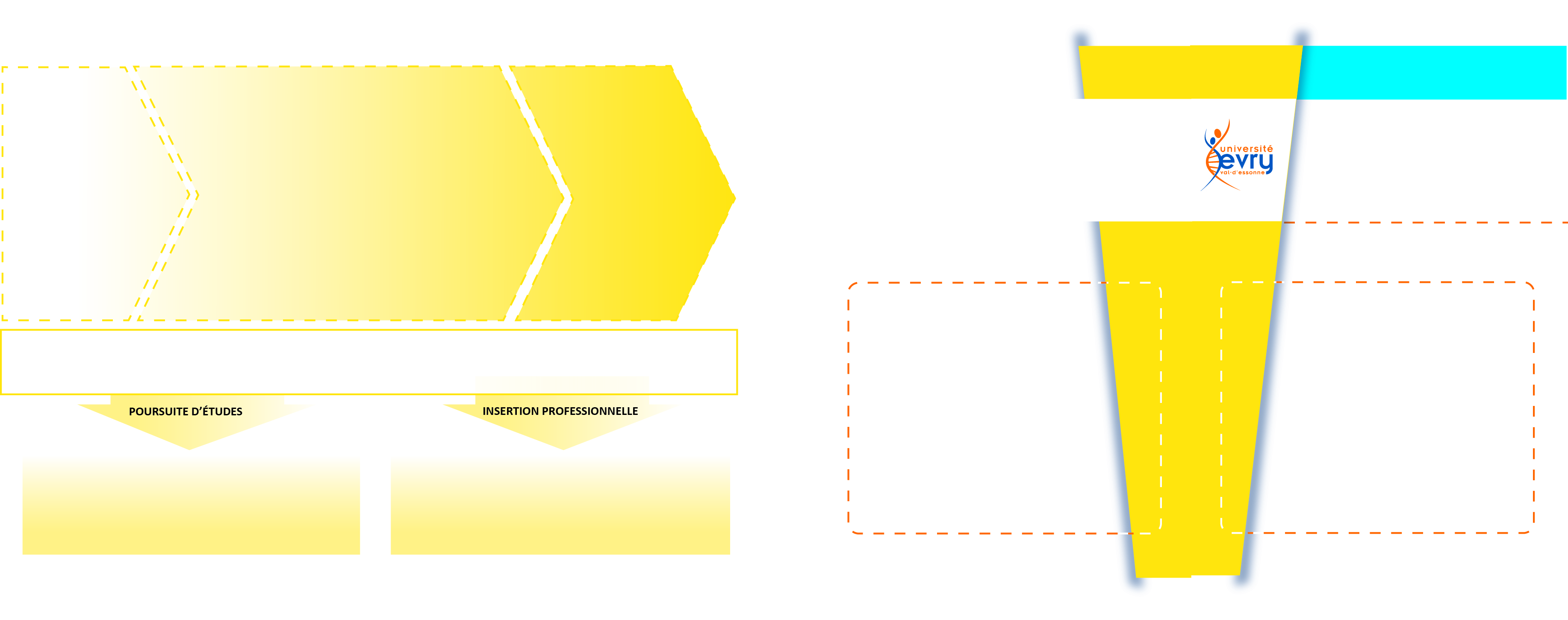 SCIENCES TECHNOLOGIES SANTÉ
PROCÉDURE D’INSCRIPTION
LICENCE MATHÉMATIQUES
1ère et 2ème année
L’inscription en première année se fait via l’application Admission Post Bac (APB). Une possibilité d’inscription en deuxième année sur dossier est ouverte.
OBJECTIFS DE LA FORMATION
CONTACTS

Responsable : Anne-Sophie Tocquet
Courriel : anne-sophie.tocquet@univ-evry.fr
Tél : 01 64 85 35 50 

Responsable S1 (Portail) : Jean-Christophe Janodet
Courriel : jean-christophe.janodet@ibisc.univ-evry.fr

Responsable pédagogique L1 : Lucilla Corrias 
Courriel : lucilla.corrias@univ-evry.fr

Responsable pédagogique L2 : Anne-Sophie Tocquet
Courriel : anne-sophie.tocquet@univ-evry.fr

Formation  initiale : 
Scolarité L1 : Jocelyne Nadaus 
Courriel : jocelyne.nadaus@univ-evry.fr
Tél : 01 69 47 74 14
Scolarité L2 : Violette Ruggeri 
Courriel : violette.ruggeri@univ-evry.fr
Tél : 01 69 47 74 80

Formation continue  
Tél : 01 69 47 71 01
L'objectif de la licence de Mathématiques  est de proposer  une formation  initiale diversifiée  en mathématiques, indispensable aussi bien pour les futurs utilisateurs des mathématiques dans des domaines aussi variés que l'industrie, le secteur bancaire, les sociétés de service informatique, la recherche en économie, biologie et  génétique, que pour les futurs chercheurs, enseignants-chercheurs ou enseignants en mathématiques.
UNIVERSITÉ D’ÉVRY VAL D’ESSONNE
BD FRANCOIS MITTERRAND - 91025 EVRY Cedex
01.69.47.76.00